คำยืมและการสร้างคำ
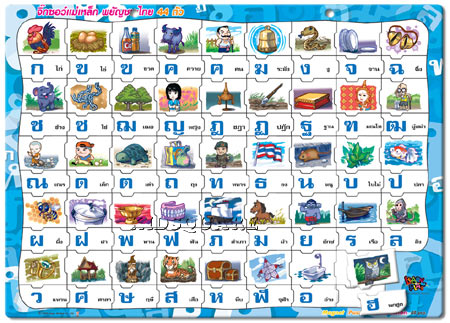 ๑. คำไทยแท้
๒. คำยืมบาลี - สันสกฤต
๓. คำสมาส
[Speaker Notes: แผนการจัดการเรียนรู้ที่ ๑๒ หลักเกณฑ์การฟังและการดู           เวลา ๑ ชั่วโมง
     ๑. หลักเกณฑ์การฟังและการดู
         ๑.๑ ตั้งจุดประสงค์ในการฟังและการดู 
     จากหนังสือเรียน รายวิชาพื้นฐาน ภาษาไทย ม. ๒ เล่ม ๑ ของบริษัท สำนักพิมพ์วัฒนาพานิช จำกัด]
คำไทยแท้
คำไทยแท้มีพยางค์เดียว

  	คำไทยแท้มักคำพยางค์มีพยางค์เดียว  และมีความหมายสมบูรณ์ในตัวเอง  เมื่อฟังแล้วสามารถเข้าใจได้ทันที  
	เช่น  พ่อ , วัว , ม้า , ไฟ , ไห , ครก ฯลฯ 
	
****แต่หากคำไทยแท้มี  ๒ พยางค์  อาจจะมีสาเหตุมาจาก
[Speaker Notes: ๑) ครูแบ่งนักเรียนออกเป็นกลุ่มละ ๔ คน ให้แต่ละคนศึกษาในหัวข้อต่อไปนี้
     คนที่ ๑ ศึกษาเรื่อง การฟังและการดูเพื่อติดต่อสื่อสารในชีวิตประจำวัน
     คนที่ ๒ ศึกษาเรื่อง การฟังและการดูเพื่อความเพลิดเพลิน
     คนที่ ๓ ศึกษาเรื่อง การฟังและการดูเพื่อรับความรู้  
     คนที่ ๔ ศึกษาเรื่อง การฟังและการดูเพื่อความจรรโลงใจและคติชีวิต
๒) ให้นักเรียนแต่ละคนศึกษาเรื่องที่ได้รับมอบหมายจากหนังสือเรียน รายวิชาพื้นฐาน ภาษาไทย 
      ม. ๒ เล่ม ๑ ของบริษัท สำนักพิมพ์วัฒนาพานิช  จำกัด แล้วผลัดกันอธิบายให้เพื่อนในกลุ่มฟัง
๓) ครูเปิดแถบบันทึกเสียงหรือวีดิทัศน์ให้นักเรียนฟัง แล้วให้นักเรียนเขียนตอบในกระดาษว่าเป็น
     การฟังหรือการดูเพื่อจุดประสงค์ใด
๔) เมื่อครบทุกเรื่องให้นักเรียนสลับคู่กันตรวจสอบความถูกต้อง
๕) ครูให้นักเรียนทำกิจกรรมและครูอธิบายสรุปโดยใช้เวลาประมาณ ๑๐ นาที หรือให้ครูใช้เวลา 
     ตามความเหมาะสม]
คำไทยแท้
๑ ) การกร่อนเสียง  คือ  การที่คำเดิมเป็นคำ   ๒ พยางค์ เรียงกันเมื่อพูดเร็ว ๆ ทำให้พยางค์แรกกร่อนเสียงลง   เช่น หมากม่วง  เป็น  มะ ม่วง
๒ ) การแทรกเสียง  คือ  การเติมพยางค์ลงไประหว่างคำ ๒ พยางค์  ทำให้เกิดเป็นคำหลายพยางค์  เช่น ลูกตา  เป็น  ลูกกะตา                       
	              นกจิบ  เป็น  นกกระจิบ
๓ ) การเติมพยางค์หน้า  คือ  การเติมพยางค์ลงไปหน้าคำพยางค์เดียว หรือสองพยางค์แล้วทำให้เกิดเป็นคำหลายพยางค์  เช่น ท้วง  เป็น  ประท้วง 
				จุ๋มจิ๋ม  เป็น  กระจุ๋มกระจิ๋ม
[Speaker Notes: ๑. หลักเกณฑ์การฟังและการดู
     ๑) ครูอธิบายสรุปหลักเกณฑ์การฟังและการดู โดยใช้เนื้อหาจากหนังสือเรียน รายวิชาพื้นฐาน 
          ภาษาไทย ม. ๒ เล่ม ๑ ของบริษัท สำนักพิมพ์วัฒนาพานิช จำกัด 
    ๒) ครูคลิกเพื่อแสดงหลักเกณฑ์การฟังและการดู]
คำไทยแท้
๒. คำไทยแท้มักมีตัวสะกดตรงตามมาตรา
	
	อักษรที่นำมาเขียนเป็นตัวสะกดจะตรงตามกับมาตราตัวสะกด   เช่น
			แม่กม 	สะกด	ม
			แม่เกอว	สะกด	ว
			แม่เกย	สะกด	ย
[Speaker Notes: ๑. หลักเกณฑ์การฟังและการดู
     ๑.๑ ตั้งจุดประสงค์ในการฟังและการดู
           ๑) ครูอธิบายสรุปการตั้งจุดประสงค์ในการฟังและการดู โดยใช้เนื้อหาจากหนังสือเรียน 
                รายวิชาพื้นฐาน ภาษาไทย ม. ๒ เล่ม ๑ ของบริษัท สำนักพิมพ์วัฒนาพานิช จำกัด
           ๒) ครูคลิกแสดงการตั้งจุดประสงค์ในการฟังและการดู]
คำไทยแท้
๓. คำไทยแท้จะไม่พบพยัญชนะบางตัว

	คำไทยแท้มักจะไม่ปรากฏการใช้พยัญชนะต่อไปนี้  คือ ฆ , ฌ , ญ , ฎ , ฏ , ฐ , ฑ , ฒ , ณ , ธ , ศ , ษ , ฬ  

****ยกเว้นคำบางคำ เช่น  ฆ่า , เฆี่ยน , ระฆัง , ศอก , ศึก , ธ , เธอ , ณ , 		            ฯพณฯ , ใหญ่ , หญ้า  ฯลฯ
[Speaker Notes: ๑. หลักเกณฑ์การฟังและการดู
     ๑.๑ ตั้งจุดประสงค์ในการฟังและการดู
            ๑) ครูอธิบายสรุปการตั้งจุดประสงค์ในการฟังและการดู โดยใช้เนื้อหาจากหนังสือเรียน รายวิชาพื้นฐาน 
                 ภาษาไทย ม. ๒ เล่ม ๑ ของบริษัท สำนักพิมพ์วัฒนาพานิช จำกัด
           ๒) ครูคลิกเพื่อแสดงการตั้งจุดประสงค์ในการฟังและการดู]
คำไทยแท้
๔. คำไทยแท้มักจะมีเสียงวรรณยุกต์กำกับ

	เพื่อให้เกิดเสียงต่างกัน ทำให้คำมีความหมายมากขึ้นด้วย   
ซึ่งทำให้มีคำใช้มากขึ้น  เช่น
		ขาว   	>   	ชื่อสีชนิดหนึ่ง 
              	ข่าว   	>   	คำบอกเล่า  เรื่องราว 
             	ข้าว   	>   	อาหารประเภทหนึ่ง
[Speaker Notes: ๓. การวิเคราะห์และจับประเด็นจากเรื่องที่ฟังและดู 
     ๑) ครูแบ่งนักเรียนออกเป็นกลุ่มละ ๔ คน ให้ศึกษาหัวข้อที่กำหนดให้หัวข้อละ ๒ คน ดังนี้
          คนที่ ๑–๒ ศึกษาเรื่อง การวิเคราะห์และจับประเด็นจากเรื่องที่ฟังและดู
          คนที่ ๓–๔ ศึกษาเรื่อง การวิเคราะห์หรือวินิจฉัยข้อเท็จจริงและข้อคิดเห็นจากเรื่องที่ฟัง
                                       และดู
    ๒) นักเรียนแต่ละคนที่ศึกษาเรื่องที่ได้รับมอบหมาย อธิบายให้เพื่อนในกลุ่มฟังจนเข้าใจ
    ๓) ครูซักถามเพื่อตรวจสอบความเข้าใจ
    ๔) คาบเรียนที่ ๑ ครูให้นักเรียนทำกิจกรรมและครูอธิบายสรุปโดยใช้เวลาประมาณ ๒๐ นาที
หรือให้ครูใช้เวลาตามความเหมาะสม]
คำไทยแท้
๕. คำไทยแท้จะไม่นิยมใช้ตัวการันต์และไม่นิยมคำควบกล้ำ 
	
	ลักษณะของตัวการันต์มักเป็นคำที่ยืมมาจาภาษาต่างประเทศ  เพราะในภาษาไทยจะไม่นิยมใช้ตัวการันต์  เช่น โล่ , เสา , อิน , จัน , วัน , กา , ขาด ฯลฯ
[Speaker Notes: ๔. การวิเคราะห์หรือวินิจฉัยข้อเท็จจริงและข้อคิดเห็นจากเรื่องที่ฟังและดู
     ๑) ครูอธิบายสรุปการวิเคราะห์หรือวินิจฉัยข้อเท็จจริงและข้อคิดเห็นจากเรื่องที่ฟังและดู 
         โดยใช้เนื้อหาจากหนังสือเรียน รายวิชาพื้นฐาน ภาษาไทย ม. ๒ เล่ม ๑ ของบริษัท 
          สำนักพิมพ์วัฒนาพานิช จำกัด
    ๒) ครูคลิกเพื่อแสดงการวิเคราะห์หรือวินิจฉัยข้อเท็จจริงและข้อคิดเห็นจากเรื่องที่ฟังและดู]
คำไทยแท้
๖. การใช้เสียง /ไอ/

	คำที่ออกเสียง /ไอ/ ใช้รูปไม้ม้วน  ( ใ  ) มีใช้ในคำไทยเพียง  ๒๐  คำเท่านั้น  รูป “ อัย ” หรือ “ ไอย ” เลย  เนื่องจากทั้งสองรูปแบบ  ได้รับอิทธิพลจากภาษาบาลี และ ภาษาสันสกฤต
[Speaker Notes: ๑. หลักเกณฑ์การฟังและการดู
     ๑.๑ ตั้งจุดประสงค์ในการฟังและการดู
           ๑) ครูอธิบายสรุปการตั้งจุดประสงค์ในการฟังและการดู โดยใช้เนื้อหาจากหนังสือเรียน 
                รายวิชาพื้นฐาน ภาษาไทย ม. ๒ เล่ม ๑ ของบริษัท สำนักพิมพ์วัฒนาพานิช จำกัด
           ๒) ครูคลิกแสดงการตั้งจุดประสงค์ในการฟังและการดู]
คำไทยแท้
ผู้ใหญ่หาผ้าใหม่	ให้สะใภ้ใช้คล้องคอ
		ใฝ่ใจเอาใส่ห่อ		มิหลงใหลใครขอดู
		จะใคร่ลงเรือใบ	ดูน้ำใสและปลาปู
		สิ่งใดอยู่ในตู้		มิใช่อยู่ใต้ตั่งเตียง
		บ้าใบ้ถือใยบัว		หูตามัวมาใกล้เคียง
		เล่าท่องอย่าละเลี่ยง	ยี่สิบม้วนจำจงดี
[Speaker Notes: ๑. หลักเกณฑ์การฟังและการดู
     ๑.๑ ตั้งจุดประสงค์ในการฟังและการดู
           ๑) ครูอธิบายสรุปการตั้งจุดประสงค์ในการฟังและการดู โดยใช้เนื้อหาจากหนังสือเรียน 
                รายวิชาพื้นฐาน ภาษาไทย ม. ๒ เล่ม ๑ ของบริษัท สำนักพิมพ์วัฒนาพานิช จำกัด
           ๒) ครูคลิกแสดงการตั้งจุดประสงค์ในการฟังและการดู]
คำยืมบาลี - สันสกฤต
[Speaker Notes: ๑. หลักเกณฑ์การพูด
    ๑) ครูเกริ่นนำเกี่ยวกับการพูดในชีวิตประจำวันว่ามีความสำคัญและควรพูดให้เหมาะสม
    ๒) ครูแบ่งนักเรียนออกเป็นกลุ่มละ ๕ คน ให้แต่ละคนจับสลากศึกษาเรื่อง หลักเกณฑ์การพูด
        และการใช้ภาษาในการพูด ตามหัวข้อต่อไปนี้
	    คนที่ ๑ ศึกษาเรื่อง การเลือกหัวข้อเรื่องและการกำหนดวัตถุประสงค์
	    คนที่ ๒ ศึกษาเรื่อง การกำหนดขอบเขตและการรวบรวมข้อมูล
	    คนที่ ๓ ศึกษาเรื่อง การวางโครงเรื่องและการเรียบเรียง
	    คนที่ ๔ ศึกษาเรื่อง การนำเสนอเรื่อง
	    คนที่ ๕ ศึกษาเรื่อง การใช้ภาษาในการพูด
   ๓) นักเรียนที่จับสลากได้เรื่องเดียวกันมาศึกษาด้วยกันโดยการอภิปรายแสดงความคิดเห็นและ
        สรุปเรื่อง
   ๔) นักเรียนกลับไปยังกลุ่มเดิม อธิบายเรื่องที่ศึกษาให้เพื่อนในกลุ่มฟัง แล้วร่วมกันสรุป 
        เขียนเป็นแผนภาพความคิด
   ๕) ครูให้นักเรียนทำกิจกรรมและครูอธิบายสรุปโดยใช้เวลาประมาณ ๑๗ นาที หรือให้ครูใช้
        เวลาตามความเหมาะสม]
คำยืมบาลี - สันสกฤต
[Speaker Notes: ๑. หลักเกณฑ์การพูด
    ๑) ครูเกริ่นนำเกี่ยวกับการพูดในชีวิตประจำวันว่ามีความสำคัญและควรพูดให้เหมาะสม
    ๒) ครูแบ่งนักเรียนออกเป็นกลุ่มละ ๕ คน ให้แต่ละคนจับสลากศึกษาเรื่อง หลักเกณฑ์การพูด
        และการใช้ภาษาในการพูด ตามหัวข้อต่อไปนี้
	    คนที่ ๑ ศึกษาเรื่อง การเลือกหัวข้อเรื่องและการกำหนดวัตถุประสงค์
	    คนที่ ๒ ศึกษาเรื่อง การกำหนดขอบเขตและการรวบรวมข้อมูล
	    คนที่ ๓ ศึกษาเรื่อง การวางโครงเรื่องและการเรียบเรียง
	    คนที่ ๔ ศึกษาเรื่อง การนำเสนอเรื่อง
	    คนที่ ๕ ศึกษาเรื่อง การใช้ภาษาในการพูด
   ๓) นักเรียนที่จับสลากได้เรื่องเดียวกันมาศึกษาด้วยกันโดยการอภิปรายแสดงความคิดเห็นและ
        สรุปเรื่อง
   ๔) นักเรียนกลับไปยังกลุ่มเดิม อธิบายเรื่องที่ศึกษาให้เพื่อนในกลุ่มฟัง แล้วร่วมกันสรุป 
        เขียนเป็นแผนภาพความคิด
   ๕) ครูให้นักเรียนทำกิจกรรมและครูอธิบายสรุปโดยใช้เวลาประมาณ ๑๗ นาที หรือให้ครูใช้
        เวลาตามความเหมาะสม]
คำยืมบาลี - สันสกฤต
[Speaker Notes: ๑. หลักเกณฑ์การพูด
    ๑) ครูเกริ่นนำเกี่ยวกับการพูดในชีวิตประจำวันว่ามีความสำคัญและควรพูดให้เหมาะสม
    ๒) ครูแบ่งนักเรียนออกเป็นกลุ่มละ ๕ คน ให้แต่ละคนจับสลากศึกษาเรื่อง หลักเกณฑ์การพูด
        และการใช้ภาษาในการพูด ตามหัวข้อต่อไปนี้
	    คนที่ ๑ ศึกษาเรื่อง การเลือกหัวข้อเรื่องและการกำหนดวัตถุประสงค์
	    คนที่ ๒ ศึกษาเรื่อง การกำหนดขอบเขตและการรวบรวมข้อมูล
	    คนที่ ๓ ศึกษาเรื่อง การวางโครงเรื่องและการเรียบเรียง
	    คนที่ ๔ ศึกษาเรื่อง การนำเสนอเรื่อง
	    คนที่ ๕ ศึกษาเรื่อง การใช้ภาษาในการพูด
   ๓) นักเรียนที่จับสลากได้เรื่องเดียวกันมาศึกษาด้วยกันโดยการอภิปรายแสดงความคิดเห็นและ
        สรุปเรื่อง
   ๔) นักเรียนกลับไปยังกลุ่มเดิม อธิบายเรื่องที่ศึกษาให้เพื่อนในกลุ่มฟัง แล้วร่วมกันสรุป 
        เขียนเป็นแผนภาพความคิด
   ๕) ครูให้นักเรียนทำกิจกรรมและครูอธิบายสรุปโดยใช้เวลาประมาณ ๑๗ นาที หรือให้ครูใช้
        เวลาตามความเหมาะสม]
คำยืมบาลี - สันสกฤต
หลักในการสังโยค
ถ้าพยัญชนะแถวที่ ๑ เป็นตัวสะกด  พยัญชนะแถวที่ ๑              และ ๒  สามารถตามได้  เช่น			
			สัจจะ	(จ สะกด  จ  ตาม)		
			ทุกขะ	(ก  สะกด  ข  ตาม)					สักกะ	(ก สะกด  ก  ตาม)		
			มัจฉา	(จ  สะกด  ฉ  ตาม)
[Speaker Notes: ๑. หลักเกณฑ์การพูด
    ๑) ครูเกริ่นนำเกี่ยวกับการพูดในชีวิตประจำวันว่ามีความสำคัญและควรพูดให้เหมาะสม
    ๒) ครูแบ่งนักเรียนออกเป็นกลุ่มละ ๕ คน ให้แต่ละคนจับสลากศึกษาเรื่อง หลักเกณฑ์การพูด
        และการใช้ภาษาในการพูด ตามหัวข้อต่อไปนี้
	    คนที่ ๑ ศึกษาเรื่อง การเลือกหัวข้อเรื่องและการกำหนดวัตถุประสงค์
	    คนที่ ๒ ศึกษาเรื่อง การกำหนดขอบเขตและการรวบรวมข้อมูล
	    คนที่ ๓ ศึกษาเรื่อง การวางโครงเรื่องและการเรียบเรียง
	    คนที่ ๔ ศึกษาเรื่อง การนำเสนอเรื่อง
	    คนที่ ๕ ศึกษาเรื่อง การใช้ภาษาในการพูด
   ๓) นักเรียนที่จับสลากได้เรื่องเดียวกันมาศึกษาด้วยกันโดยการอภิปรายแสดงความคิดเห็นและ
        สรุปเรื่อง
   ๔) นักเรียนกลับไปยังกลุ่มเดิม อธิบายเรื่องที่ศึกษาให้เพื่อนในกลุ่มฟัง แล้วร่วมกันสรุป 
        เขียนเป็นแผนภาพความคิด
   ๕) ครูให้นักเรียนทำกิจกรรมและครูอธิบายสรุปโดยใช้เวลาประมาณ ๑๗ นาที หรือให้ครูใช้
        เวลาตามความเหมาะสม]
คำยืมบาลี - สันสกฤต
หลักในการสังโยค
ถ้าพยัญชนะแถวที่ ๓  เป็นตัวสะกด  พยัญชนะแถวที่  ๓  และ ๔  สามารถตามได้  เช่น								อัคคี	(ค  สะกด  ค  ตาม)					พยัคฆ์	(ค  สะกด  ฆ  ตาม)					วิชชา	(ช  สะกด  ช  ตาม)					สัทธา	(ท  สะกด  ธ  ตาม)
[Speaker Notes: ๑. หลักเกณฑ์การพูด
    ๑) ครูเกริ่นนำเกี่ยวกับการพูดในชีวิตประจำวันว่ามีความสำคัญและควรพูดให้เหมาะสม
    ๒) ครูแบ่งนักเรียนออกเป็นกลุ่มละ ๕ คน ให้แต่ละคนจับสลากศึกษาเรื่อง หลักเกณฑ์การพูด
        และการใช้ภาษาในการพูด ตามหัวข้อต่อไปนี้
	    คนที่ ๑ ศึกษาเรื่อง การเลือกหัวข้อเรื่องและการกำหนดวัตถุประสงค์
	    คนที่ ๒ ศึกษาเรื่อง การกำหนดขอบเขตและการรวบรวมข้อมูล
	    คนที่ ๓ ศึกษาเรื่อง การวางโครงเรื่องและการเรียบเรียง
	    คนที่ ๔ ศึกษาเรื่อง การนำเสนอเรื่อง
	    คนที่ ๕ ศึกษาเรื่อง การใช้ภาษาในการพูด
   ๓) นักเรียนที่จับสลากได้เรื่องเดียวกันมาศึกษาด้วยกันโดยการอภิปรายแสดงความคิดเห็นและ
        สรุปเรื่อง
   ๔) นักเรียนกลับไปยังกลุ่มเดิม อธิบายเรื่องที่ศึกษาให้เพื่อนในกลุ่มฟัง แล้วร่วมกันสรุป 
        เขียนเป็นแผนภาพความคิด
   ๕) ครูให้นักเรียนทำกิจกรรมและครูอธิบายสรุปโดยใช้เวลาประมาณ ๑๗ นาที หรือให้ครูใช้
        เวลาตามความเหมาะสม]
คำยืมบาลี - สันสกฤต
หลักในการสังโยค
ถ้าพยัญชนะแถวที่ ๕  เป็นตัวสะกด  พยัญชนะทุกแถวในวรรคเดียวกันสามารถตามได้หมด  เช่น
			วรรค	กะ	สังข์
			วรรค	จะ	กุญชร
			วรรค	ฏะ	มณฑล
			วรรค	ตะ	สนทนา
			วรรค	ปะ	สัมผัส
[Speaker Notes: ๑. หลักเกณฑ์การพูด
    ๑) ครูเกริ่นนำเกี่ยวกับการพูดในชีวิตประจำวันว่ามีความสำคัญและควรพูดให้เหมาะสม
    ๒) ครูแบ่งนักเรียนออกเป็นกลุ่มละ ๕ คน ให้แต่ละคนจับสลากศึกษาเรื่อง หลักเกณฑ์การพูด
        และการใช้ภาษาในการพูด ตามหัวข้อต่อไปนี้
	    คนที่ ๑ ศึกษาเรื่อง การเลือกหัวข้อเรื่องและการกำหนดวัตถุประสงค์
	    คนที่ ๒ ศึกษาเรื่อง การกำหนดขอบเขตและการรวบรวมข้อมูล
	    คนที่ ๓ ศึกษาเรื่อง การวางโครงเรื่องและการเรียบเรียง
	    คนที่ ๔ ศึกษาเรื่อง การนำเสนอเรื่อง
	    คนที่ ๕ ศึกษาเรื่อง การใช้ภาษาในการพูด
   ๓) นักเรียนที่จับสลากได้เรื่องเดียวกันมาศึกษาด้วยกันโดยการอภิปรายแสดงความคิดเห็นและ
        สรุปเรื่อง
   ๔) นักเรียนกลับไปยังกลุ่มเดิม อธิบายเรื่องที่ศึกษาให้เพื่อนในกลุ่มฟัง แล้วร่วมกันสรุป 
        เขียนเป็นแผนภาพความคิด
   ๕) ครูให้นักเรียนทำกิจกรรมและครูอธิบายสรุปโดยใช้เวลาประมาณ ๑๗ นาที หรือให้ครูใช้
        เวลาตามความเหมาะสม]
คำยืมบาลี - สันสกฤต
หลักในการสังโยค
ถ้าเศษวรรคเป็นตัวสะกด  เศษวรรคจะเป็นตัวตาม และเศษวรรคสามารถตามตัวเองได้  เช่น
		อัยยิกา			เวยยากรณ์ (ไวยากรณ์)			บัลลังก์			จุลละ				
	ยกเว้นเศษวรรคที่ไม่สามารถเป็นตัวสะกดได้  เช่น  ห เป็นตัวตามได้อย่างเดียว  เช่น  ชิวหา
[Speaker Notes: ๑. หลักเกณฑ์การพูด
    ๑) ครูเกริ่นนำเกี่ยวกับการพูดในชีวิตประจำวันว่ามีความสำคัญและควรพูดให้เหมาะสม
    ๒) ครูแบ่งนักเรียนออกเป็นกลุ่มละ ๕ คน ให้แต่ละคนจับสลากศึกษาเรื่อง หลักเกณฑ์การพูด
        และการใช้ภาษาในการพูด ตามหัวข้อต่อไปนี้
	    คนที่ ๑ ศึกษาเรื่อง การเลือกหัวข้อเรื่องและการกำหนดวัตถุประสงค์
	    คนที่ ๒ ศึกษาเรื่อง การกำหนดขอบเขตและการรวบรวมข้อมูล
	    คนที่ ๓ ศึกษาเรื่อง การวางโครงเรื่องและการเรียบเรียง
	    คนที่ ๔ ศึกษาเรื่อง การนำเสนอเรื่อง
	    คนที่ ๕ ศึกษาเรื่อง การใช้ภาษาในการพูด
   ๓) นักเรียนที่จับสลากได้เรื่องเดียวกันมาศึกษาด้วยกันโดยการอภิปรายแสดงความคิดเห็นและ
        สรุปเรื่อง
   ๔) นักเรียนกลับไปยังกลุ่มเดิม อธิบายเรื่องที่ศึกษาให้เพื่อนในกลุ่มฟัง แล้วร่วมกันสรุป 
        เขียนเป็นแผนภาพความคิด
   ๕) ครูให้นักเรียนทำกิจกรรมและครูอธิบายสรุปโดยใช้เวลาประมาณ ๑๗ นาที หรือให้ครูใช้
        เวลาตามความเหมาะสม]
คำสมาส
คือการนำเอาภาษาบาลี  - สันสกฤตตั้งแต่ ๒ คำขึ้นไป               มาเรียงต่อกัน  ทำให้เกิดคำใหม่และมีความหมายใหม่ แต่ยังมีเค้าความหมายเดิมอยู่  มีหลักสังเกตดังนี้
[Speaker Notes: ๑. หลักเกณฑ์การพูด
     ๑) ครูอธิบายสรุปหลักเกณฑ์การพูด โดยใช้เนื้อหาจากหนังสือเรียน รายวิชาพื้นฐาน ภาษาไทย 
          ม. ๒ เล่ม ๑ ของบริษัท สำนักพิมพ์วัฒนาพานิช จำกัด
     ๒) ครูคลิกเพื่ออธิบายหลักเกณฑ์การพูด]
คำสมาส
ต้องเป็นคำที่มาจากภาษาบาลี – สันสกฤต เท่านั้น 
(บาลี-บาลี,  สันสกฤต – สันสกฤต, บาลี – สันสกฤต, สันสกฤต - บาลี)
วาตภัย + ภัย	(บาลี + บาลี)	   	  วาตภัย (ภัยอันเกิดจากลม)
ประถม + ศึกษา  (สันสกฤต + สันสกฤต)	   ประถมศึกษา (การศึกษาชั้นต้น)
อัศวะ + มุข 	(สันสกฤต + บาลี)	   อัศวมุข  (หน้าม้า)
ทันตะ + แพทย์   (บาลี + สันสกฤต)               ทันตแพทย์ (หมอทำฟัน)
[Speaker Notes: ๑. หลักเกณฑ์การพูด
     ๑) ครูอธิบายสรุปหลักเกณฑ์การพูด โดยใช้เนื้อหาจากหนังสือเรียน รายวิชาพื้นฐาน ภาษาไทย 
          ม. ๒ เล่ม ๑ ของบริษัท สำนักพิมพ์วัฒนาพานิช จำกัด
     ๒) ครูคลิกเพื่ออธิบายหลักเกณฑ์การพูด]
คำสมาส
๒. ต้องแปลความหมายจากคำหลังไปคำหน้า  เช่น
มหาราช	หมายถึง	ราชาผู้ยิ่งใหญ่
นาฏศิลป์	หมายถึง	ศิลปะการร่ายรำ
ปัจฉิมวาจา	หมายถึง	คำพูดครั้งสุดท้าย
*** แต่มีข้อยกเว้นบางคำที่แปลจากคำหน้าไปคำหลัง
[Speaker Notes: ๑. หลักเกณฑ์การพูด
     ๑) ครูอธิบายสรุปหลักเกณฑ์การพูด โดยใช้เนื้อหาจากหนังสือเรียน รายวิชาพื้นฐาน ภาษาไทย 
          ม. ๒ เล่ม ๑ ของบริษัท สำนักพิมพ์วัฒนาพานิช จำกัด
     ๒) ครูคลิกเพื่ออธิบายหลักเกณฑ์การพูด]
คำสมาส
๓. ท้ายศัพท์ตัวแรกห้ามใส่รูปสระ  อะ  และไม้ทัณฑฆาต  เช่น
ธุระ + กิจ			ธุรกิจ
วาทะ + ศิลป์			วาทศิลป์
ครุศาสตร์ + บัณฑิต		ครุศาสตรบัณฑิต
*** ยกเว้น : คำว่า “กิจจะลักษณะ”  ที่ประวิสรรชนีย์ได้
[Speaker Notes: ๑. หลักเกณฑ์การพูด
     ๑) ครูอธิบายสรุปหลักเกณฑ์การพูด โดยใช้เนื้อหาจากหนังสือเรียน รายวิชาพื้นฐาน ภาษาไทย 
          ม. ๒ เล่ม ๑ ของบริษัท สำนักพิมพ์วัฒนาพานิช จำกัด
     ๒) ครูคลิกเพื่ออธิบายหลักเกณฑ์การพูด]
คำสมาส
๔. ต้องออกเสียงสระที่ท้ายศัพท์ตัวแรก  เช่น
อุณหภูมิ		อ่านว่า	  อุน – หะ – พูมประวัติศาสตร์		อ่านว่า	  ประ – หวัด – ติ – สาดมาตุภูมิ			อ่านว่า	  มา – ตุ – พูม
[Speaker Notes: ๑. หลักเกณฑ์การพูด
     ๑) ครูอธิบายสรุปหลักเกณฑ์การพูด โดยใช้เนื้อหาจากหนังสือเรียน รายวิชาพื้นฐาน ภาษาไทย 
          ม. ๒ เล่ม ๑ ของบริษัท สำนักพิมพ์วัฒนาพานิช จำกัด
     ๒) ครูคลิกเพื่ออธิบายหลักเกณฑ์การพูด]
คำสมาส
๕. คำว่า  วร, พระ  ตามด้วยภาษาบาลี – สันสกฤตถือเป็นคำสมาส เพราะ  “พระ”  แผลงมาจาก  “วร”
วรกาย			วรชายา
พระโอษฐ์		พระนาสิก
พระกรรณ		พระบาท
*** ยกเว้นคำที่ประสมกับคำที่มาจากภาษาอื่น  ไม่ถือว่าเป็นคำสมาส
[Speaker Notes: ๑. หลักเกณฑ์การพูด
     ๑) ครูอธิบายสรุปหลักเกณฑ์การพูด โดยใช้เนื้อหาจากหนังสือเรียน รายวิชาพื้นฐาน ภาษาไทย 
          ม. ๒ เล่ม ๑ ของบริษัท สำนักพิมพ์วัฒนาพานิช จำกัด
     ๒) ครูคลิกเพื่ออธิบายหลักเกณฑ์การพูด]
คำสมาส
๖. คำที่ลงท้ายด้วยคำว่า  ศึกษา  ศาสตร์  กรรม  ภาพ  ภัย  ศิลป์  วิทยา   กร   ส่วนมากมักเป็นคำสมาส
จริยศึกษา		วิทยาศาสตร์
พันธุกรรม		มโนภาพ
วาตภัย		วาทศิลป์
กีฏวิทยา		จิตรกร
[Speaker Notes: ๑. หลักเกณฑ์การพูด
     ๑) ครูอธิบายสรุปหลักเกณฑ์การพูด โดยใช้เนื้อหาจากหนังสือเรียน รายวิชาพื้นฐาน ภาษาไทย 
          ม. ๒ เล่ม ๑ ของบริษัท สำนักพิมพ์วัฒนาพานิช จำกัด
     ๒) ครูคลิกเพื่ออธิบายหลักเกณฑ์การพูด]
สวัสดีครับ
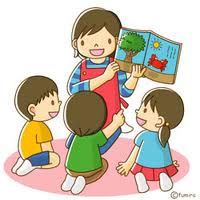 [Speaker Notes: ๑. หลักเกณฑ์การพูด
     ๑) ครูอธิบายสรุปหลักเกณฑ์การพูด โดยใช้เนื้อหาจากหนังสือเรียน รายวิชาพื้นฐาน ภาษาไทย 
          ม. ๒ เล่ม ๑ ของบริษัท สำนักพิมพ์วัฒนาพานิช จำกัด
     ๒) ครูคลิกเพื่ออธิบายหลักเกณฑ์การพูด]